Project: IEEE P802.15 Working Group for Wireless Personal Area Networks (WPANs)

Submission Title: [LECIM PHY Proposal for IEEE802.15.4k]	
Date Submitted: [September, 2011]
Source: [Xiang Wang1, Yang Yang1, Heqing Huang1, Jie Shen1, Tao Xing1,2 , Haitao Liu1, Betty Zhao3] 
Company: [Wuxi SensingNet Industrialization Research Institute1 , SIMIT2, Huawei3]
  Address [No.767, Jinzhong Rd, Shanghai]
  Voice:[+86-021-52188899-635], FAX: [+86-021-52182002]
  E- Mail:[wilsonwangxiang@gmail.com]	
Re: [TG4k Call for Proposals]
Abstract:	[A PHY Proposal for LECIM Applications in China]
Purpose:	[To be considered in IEEE 802.15.4k]
Notice: This document has been prepared to assist the IEEE P802.15.  It is offered as a basis for discussion and is not binding on the contributing individual(s) or organization(s). The material in this document is subject to change in form and content after further study. The contributor(s) reserve(s) the right to add, amend or withdraw material contained herein.
Release:	The contributor acknowledges and accepts that this contribution becomes the property of IEEE and may be made publicly available by P802.15.
Slide 1
Outline
LECIM Application in China
TG4g MR-O-QPSK
 Scenario Analysis
 DSSS
 Channel Allocation
 Code and Modulation
 Summary
Slide 2
LECIM Application in China
15-11-0207-00-004k-smart-grid-applications-in-china
 monitor environmental information, like weather, vibration, inclination
 find fault circuit quickly
 prevent equipment from stolen or damage
  15-10-0307-00-leci-low-energy-critical-infrastructure-monitoring-application-in-china
 Container Monitoring
 Pipeline Monitoring
 Water Leak Detection
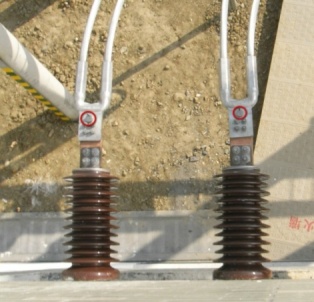 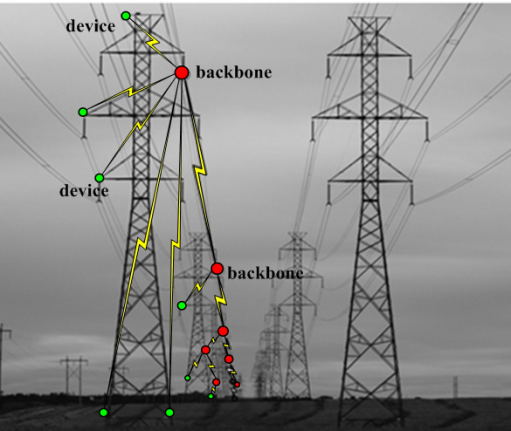 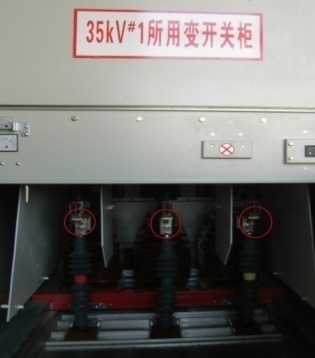 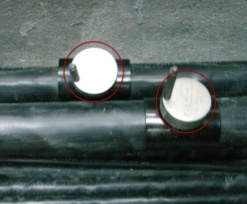 Slide 3
TG4g SUN
Smart Utility Networks 
 Enable multiple applications to operate over shared network resources, providing monitoring and control of a utility system
 Mesh or peer-to-peer multi-hop techniques to communicate with an access point
 MR-FSK
 MR-OFDM
 MR-O-QPSK
Slide 4
TG4g MR-O-QPSK
470MHz
 Max tx power = 17dBm
 Chip rate = 100 kchip/s
 Data rate = 6.25/12.5/25/50Kbps
 Minimum Sensitivity = -125dBm (5dB Noise Figure)
780MHz
 Max tx power = 10dBm
 Chip rate = 1000 kchip/s
 Data rate = 31.25/125/250/500Kbps
 Minimum Sensitivity = -118dBm (5dB Noise Figure)
Slide 5
TG4g MR-O-QPSK
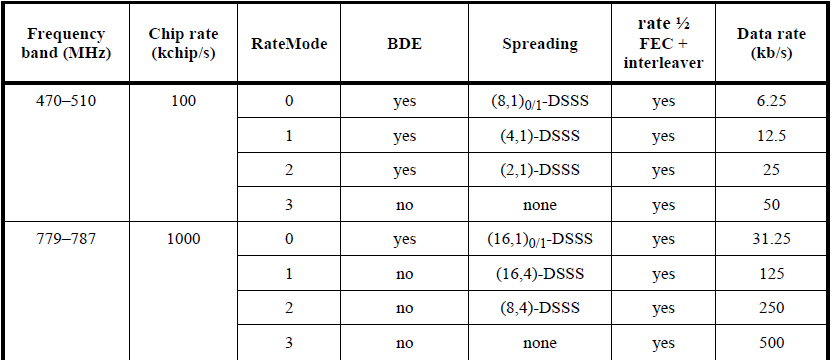 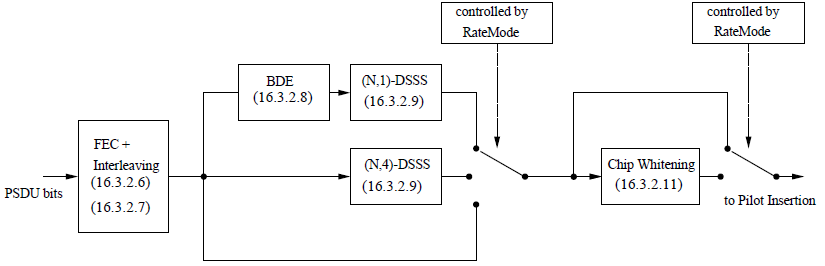 Slide 6
Scenario Analysis
Scenario Analysis
 15-11-0511-00-004k-lecim-high-gain-dsss-phy-preliminary-proposal
 15-11-0464-01-004k-tg4k-hata-channel-model-worksheet 
 Utility Pole Height Into Basement 1 km radius
 Rooftop height into underground vault, 200 meters radius
 Mountain top into remote areas, 20 km radius
Slide 7
Scenario 1: Utility Pole Height Into Basement 1 km radius
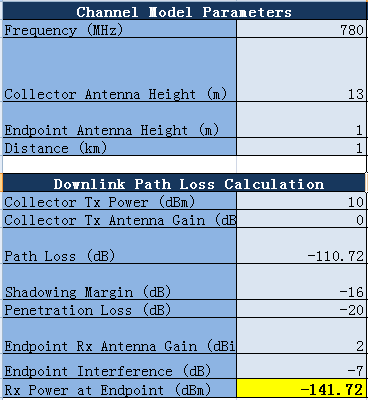 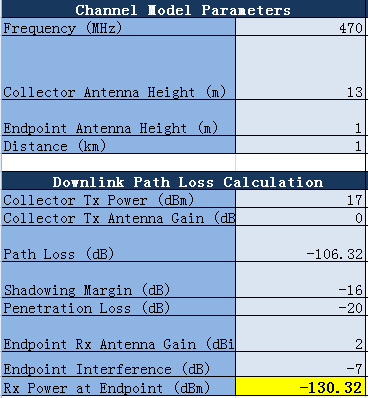 Slide 8
Scenario 2: Rooftop height into underground vault, 200 meters radius
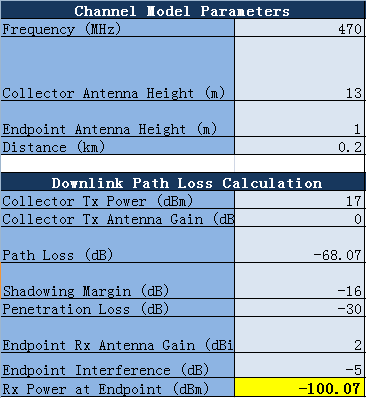 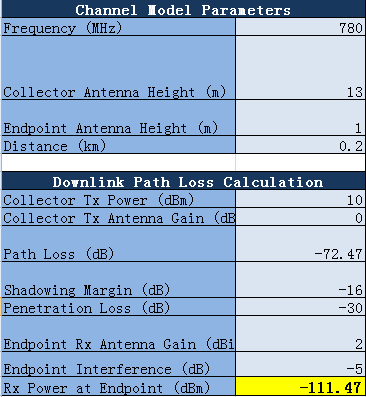 Slide 9
Scenario 3: Mountain top into remote areas, 20 km radius
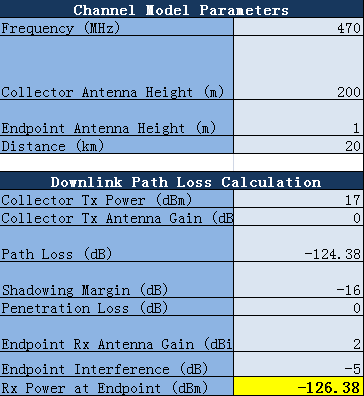 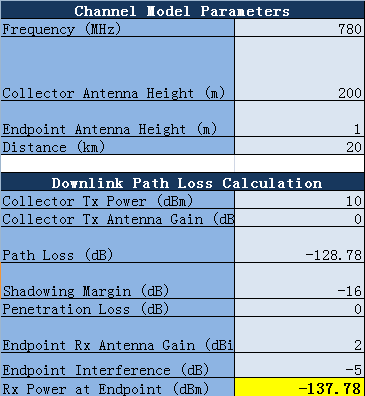 Slide 10
Scenario Analysis
Result
 TG4g can meet the link budge in Scenario 2;
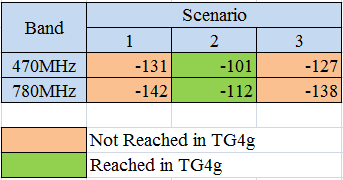 Slide 11
DSSS
Transmit range is the most important things
 When Tx power is limited by regularity, lower data rate can reach larger transmit range
 Narrow Band  
 Require very narrow band filter, filter challenge is decided by Q value;
 Avoid high pole-Q, Q = IF/BW;
 Reduce IF increase flicker noise;
 DSSS
 Low data rate can be obtained by using large spread factor;
 BW is fixed for different data rate, Simplifies the analog front end design;
 Robust to multi-path fading;
 Robust to carrier frequency offset;
Slide 12
Bands and Channel
470MHz
 470MHz – 510MHz
 Center Frequency
 f(k) = 470.4+0.4*k; k= 0,…,98
 Chip Rate = 100Kchips/s
 780MHz
 779MHz – 787MHz
 Center Frequency
 780/782/784/786MHz
 Chip Rate = 1Mchips/s
Slide 13
FEC
Spread Spectrum can not Lower the Power Cost
 Eb/No keep the same;
 Spread Factor k will extent the bandwidth to introduce k times noise;
 Effective Channel Code
 Channel code provide additional code gain;
 Employ channel code with performance near Shannon limit;
 Consider the encoder and decoder complexity;
 Using Different Code Scheme in Uplink and Downlink
 Extreme difference in capabilities and performance between endpoint devices and coordinating devices (collectors)
 End point must be able to conserve energy
Slide 14
FEC
Convolution Code in Downlink
 (2,1,7) with polynomials  [171,133] plus interleave
 Same as TG4g Device
 LDPC Code in Uplink
 Large sample clock and low bit rate provides feasible to employ complexity iteration decode;
 Take complex encoder to collector
 Very close to Shannon limit
 End point view
 Avoid complexity convolution decoder and LDPC encoder to reserve power;
Slide 15
Differential Code
Employ Differential Encode to Interleaved and Coded Bits 
 Support Non-coherent to Simple the Receiver;
 Enhance Robust in Low SNR environment;
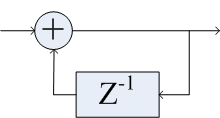 Slide 16
Spread
Spread Factor
  470MHz:  SF16- SF128
  780MHz:  SF32- SF1024
 Spread factor design should consider frequency offset estimation performance and link budge at the same time
 Spread Sequences
 Gold Code
 Distinguish different network
 Distinguish different collector
 When the longest PN sequence is applied, the phase shift can be used to support multi-user(end points)
Slide 17
Modulation
O-QPSK
 Compatible with existed standard of IEEE802.15.4c and TG4g
 Near constant envelope
 Same demodulation requirement as BPSK and MSK
 Shape Filter
 Raised cosine pulse shape with roll-off factor r = 0.8
 Meet the Chinese low power device regularity with spurious emission should be no larger than -36dBm
Slide 18
Reference Block Diagram
Block
 Channel Code (Convolution Code/LDPC)
 Interleave
 Differential Code
 Spread
 Shape and Modulator
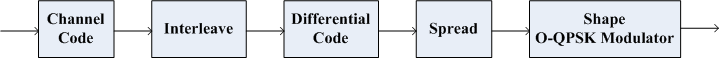 Slide 19
Summary
TG4k and TG4g can complement to each other, TG4g can cover some scenario but not enough for others;

 PHY proposal on 470MHz and 780MHz Chinese Band;

 Wish to Merge with Other DSSS Proposal
Slide 20
Thank you
Slide 21